ADMASTER-STAMP!MKTGM0719E-888596-1/23
Lukas Daalder
Chief Investment Strategist
2 september 2019
Oorzaken negatieve rentes
Uitsluitend voor professionele beleggers
ICBH0819E-941177-1/36
De opmars van de negatieve rentevergoeding
Rentedistributie van obligatiemarktrente van staatsobligaties ontwikkelde markten, 2014-2019
Over 4%
3% tot 4%
2% tot 3%
1% tot 2%
Nul tot 1%
Negatief
Bron: BlackRock Investment Institute, met data van J.P. Morgan en Refinitiv Datastream, August 2019. Toelichting: de vlakken geven het procentuele verdeling van de obligatiemarkt weer op basis van de J.P. Morgan Global Developed Bond Index voor verschillende renteniveaus.
2
ICBH0819E-941177-2/36
Uitsluitend voor professionele beleggers
ADMASTER-STAMP!MKTGM0719E-888596-2/23
Kapitaalmarkt: in historisch perspectief
Waar de gestage daling van de kapitaalmarktrente eerst een terugkeer naar normaal was, zitten we nu in een nieuwe fase
Bron: BlackRock Investment Institute, gebaseerd op gegevens van OECD, Shiller en Bloomberg, https://clio-infra.eu/Countries/Germany.htmlaugustus 2019. Toelichting: Amerikaanse data laat de ontwikkeling van kapitaalmarktrente zien op basis van Shiller (tot 1990) en Bloomberg (1990 tot nu). De Duitse data laat de ontwikkeling van de kapitaalmarktrente zien op basis van https://clio-infra.eu/Countries/Germany.html (jaarbasis 1900 - 1948) de OECD (tot 1990) en Bloomberg (1990 tot nu).
3
ICBH0819E-941177-3/36
Uitsluitend voor professionele beleggers
Inflatie is niet meer wat het geweest is
(Inter)nationale concurrentie
Verlies van macht van vakbonden
Verhoogde transparantie door internet
Verbeterde efficiëntie 
‘Gratis’ online services
Digitale producten zijn goedkoop te kopiëren
Liquiditeit slaat neer in financiële markten, niet in de reële economie
4
ICBH0819E-941177-4/36
Het uitblijven van looninflatie is opmerkelijk
Ook in de VS is het uitblijven van inflatie opmerkelijk te noemen
Bron: BlackRock Investment Institute, gebaseerd op gegevens van Bloomberg, juli 2019. De gele lijn geeft het verloop van de Amerikaanse kerninflatie voor de consumentenbestedingen weer, de rode lijn de Amerikaanse werkloosheid.
5
ICBH0819E-941177-5/36
Uitsluitend voor professionele beleggers
[Speaker Notes: Our confidence has increased that the economy can remain in the late-cycle phase, avoiding recession throughout 2019. With U.S. growth moderating, we see little sign of economic overheating or inflationary pressures. Financial imbalances are not yet at stretched levels, and we see a turnaround in Chinese growth ahead.]
ADMASTER-STAMP!MKTGM0719E-888596-2/23
Inflatieverwachtingen structureel onder druk
De ingeprijsde inflatie eveneens structureel onder druk
Bron: BlackRock Investment Institute, gebaseerd op gegevens van OECD augustus 2019. Toelichting: de grafiek laat de historische ontwikkeling van inflatie zien voor Nederland (rood), de OECD (zwart) en de mediane ontwikkeling van de inflatie van de opkomende markten waar de OECD data voor publiceert.
6
ICBH0819E-941177-6/36
Uitsluitend voor professionele beleggers
Draghi’s standpunt is duidelijk…
“Indeed, since our policy framework had never been systematically tested by persistent disinflationary risks, the ECB had not yet had a chance to demonstrate its intolerance for inflation remaining below its aim for protracted periods of time.” 
(Sintra, juni 2019)
https://www.ecb.europa.eu/press/key/date/2019/html/ecb.sp190618~ec4cd2443b.en.html
7
ICBH0819E-941177-7/36
Uitsluitend voor professionele beleggers
ADMASTER-STAMP!MKTGM0719E-888596-8/23
Maar het is niet alleen een disinflatie-effect
ICBH0819E-941177-8/36
Uitsluitend voor professionele beleggers
ADMASTER-STAMP!MKTGM0719E-888596-2/23
Ook de reële rente staat al jaren onder druk
Negatieve reële vergoeding inmiddels meer standaard dan normaal
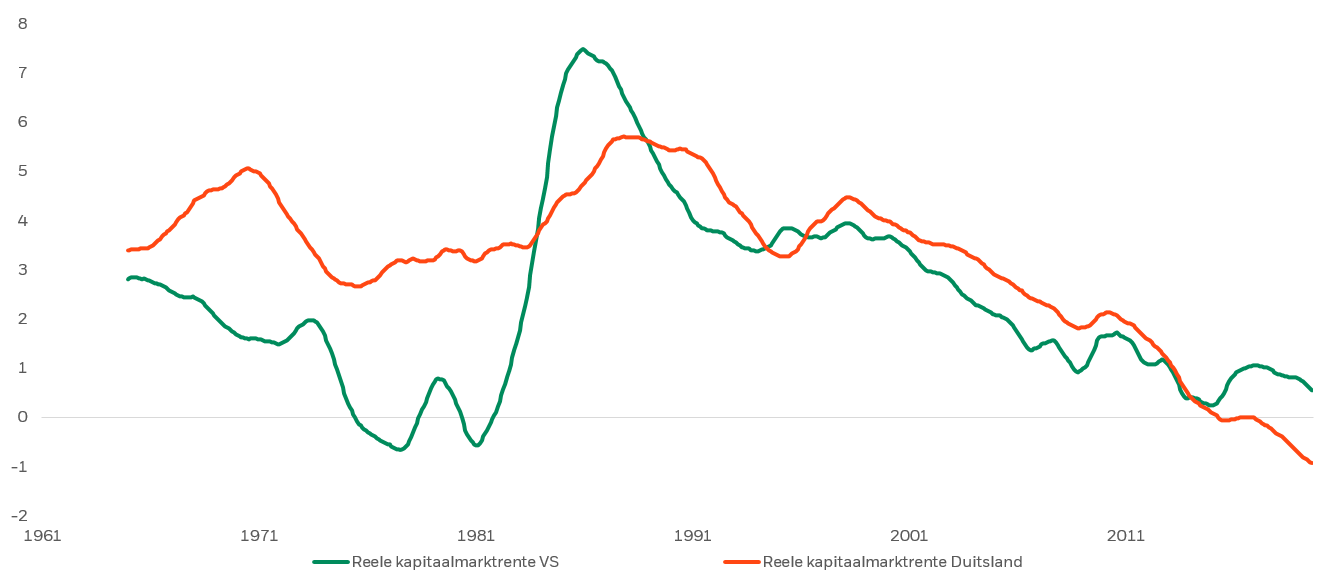 Bron: BlackRock Investment Institute, gebaseerd op gegevens van OECD, Shiller en Bloomberg, augustus 2019. De reële rente is berekend door de gerealiseerde inflatie van de kapitaalmarktrente af te trekken. Het verloop van beide lijnen laat het voortschrijdende gemiddelde van 48 maanden zien.
9
ICBH0819E-941177-9/36
Uitsluitend voor professionele beleggers
ADMASTER-STAMP!MKTGM0719E-888596-5/23
Vergrijzing = meer sparen
Het percentage ‘oude’ mensen neemt gestaag toe
Bron: BlackRock Investment Institute, World Bank. August 2019.
10
ICBH0819E-941177-10/36
Uitsluitend voor professionele beleggers
[Speaker Notes: Our confidence has increased that the economy can remain in the late-cycle phase, avoiding recession throughout 2019. With U.S. growth moderating, we see little sign of economic overheating or inflationary pressures. Financial imbalances are not yet at stretched levels, and we see a turnaround in Chinese growth ahead.]
ADMASTER-STAMP!MKTGM0719E-888596-5/23
Opkomende markten: van leners naar spaarders
Van netto vrager naar netto aanbieder van kapitaal
Bron: BlackRock Investment Institute, Bloomberg.
11
ICBH0819E-941177-11/36
Uitsluitend voor professionele beleggers
[Speaker Notes: Our confidence has increased that the economy can remain in the late-cycle phase, avoiding recession throughout 2019. With U.S. growth moderating, we see little sign of economic overheating or inflationary pressures. Financial imbalances are not yet at stretched levels, and we see a turnaround in Chinese growth ahead.]
ADMASTER-STAMP!MKTGM0719E-888596-5/23
Centrale bank(en) kopen ook nog steeds
Zelfs zonder nieuwe QE komt, koopt de ECB > 25% van de Duitse uitgifte
Bron: BlackRock Investment Institute, https://www.ecb.europa.eu/press/key/date/2019/html/ecb.sp190612_1~1a3bede969.en.html
12
ICBH0819E-941177-12/36
Uitsluitend voor professionele beleggers
[Speaker Notes: Our confidence has increased that the economy can remain in the late-cycle phase, avoiding recession throughout 2019. With U.S. growth moderating, we see little sign of economic overheating or inflationary pressures. Financial imbalances are not yet at stretched levels, and we see a turnaround in Chinese growth ahead.]
ADMASTER-STAMP!MKTGM0719E-888596-5/23
Buitenlandse beleggers doen ook een duit in het zakje
Voor Amerikanen loont het om Duitse obligaties te kopen
Bron: BlackRock Investment Institute, Bloomberg. Toelichting: de groene lijn geeft de Amerikaanse kapitaalmarktrente weer, de rode lijn de Duitse kapitaalmarktrente. De groene stippellijn geeft de Duitse kapitaalmarktrente weer die gehedged is naar dollars, gebruik makend van het renteverschil van de Amerikaanse en Duitse 1jaarsrente
13
ICBH0819E-941177-13/36
Uitsluitend voor professionele beleggers
[Speaker Notes: Our confidence has increased that the economy can remain in the late-cycle phase, avoiding recession throughout 2019. With U.S. growth moderating, we see little sign of economic overheating or inflationary pressures. Financial imbalances are not yet at stretched levels, and we see a turnaround in Chinese growth ahead.]
ADMASTER-STAMP!MKTGM0719E-888596-5/23
Aanbod obligaties neemt tegelijkertijd af
Schuldreductie van Duitse overheid leidt tot minder aanbod
Bron: BlackRock Investment Institute, Bloomberg. Het rode vlak geeft de Duitse overheidsschuld als percentage van BBP weer, de gele lijn de absolute omvang.
14
ICBH0819E-941177-14/36
Uitsluitend voor professionele beleggers
[Speaker Notes: Our confidence has increased that the economy can remain in the late-cycle phase, avoiding recession throughout 2019. With U.S. growth moderating, we see little sign of economic overheating or inflationary pressures. Financial imbalances are not yet at stretched levels, and we see a turnaround in Chinese growth ahead.]
ADMASTER-STAMP!MKTGM0719E-888596-7/23
Conclusies
Structurele oorzaak achter de lage kapitaalmarktrente zal niet op korte termijn opgelost worden. Vraag>aanbod
Centrale banken dragen momenteel actief bij aan deze uitkomst. Dat kan veranderen, maar die kans lijkt klein. 
Waar lagere rentes normaal gesproken een stimulans voor de economie betekenen, hebben we inmiddels het punt bereikt waarbij dat niet meer het geval is.
15
ICBH0819E-941177-20/36
Uitsluitend voor professionele beleggers
ADMASTER-STAMP!MKTGM0719E-888596-23/23
Belangrijke informatie
In Nederland uitgegeven door het kantoor van BlackRock Investment Management (UK) Limited in Amsterdam, gevestigd aan het adres: Amstelplein 1, 1096 HA Amsterdam, Tel: 020 - 549 5200. Voor meer informatie, zie de website: www.blackrock.nl. 

Alle in dit document vermelde researchgegevens zijn verstrekt door BlackRock en kunnen door BlackRock inmiddels voor eigen doeleinden gebruikt zijn. De resultaten van dergelijke research worden slechts ter illustratie verstrekt. De hier geuite visies en meningen vormen geen beleggingsadvies of andersoortige aanbeveling en kunnen aan verandering onderhevig zijn. Ze weerspiegelen niet altijd de gezichtspunten van een bepaalde onderneming binnen de BlackRock Group of van een afdeling daarvan en de juistheid ervan kan niet worden verzekerd. 

BlackRock helpt beleggers om aan een betere financiële toekomst te bouwen. Vanuit onze visie dat we de belangen van onze cliënten zo goed mogelijk willen dienen, bieden we beleggingen en ontwikkelen we technologie om hen te ondersteunen bij het realiseren van hun belangrijkste financiële doelen. Per 31 december 2018 beheerde BlackRock namens beleggers over de hele wereld effecten met een totale waarde van ca. USD 5,98 miljard. Kijk voor meer informatie over BlackRock op www.blackrock.nl 

© 2019 BlackRock, Inc. Alle rechten voorbehouden. BLACKROCK, BLACKROCK SOLUTIONS, iSHARES, BUILD ON BLACKROCK (BOUW MET BLACKROCK), SO WHAT DO I DO WITH MY MONEY (MAAR WAT KAN IK HET BESTE DOEN MET MIJN GELD?) en het gestileerde i logo zijn geregistreerde en ongeregistreerde handelsmerken (trademarks) van BlackRock, Inc. of haar dochterondernemingen in de Verenigde Staten en daarbuiten. Alle andere handelsmerken (trademarks) zijn eigendom van de respectievelijke eigenaren.
16
ICBH0819E-941177-21/36
Uitsluitend voor professionele beleggers